LAST UPDATED | JULY 21, 2021
Introduction To Ecommerce
LEARN WHAT IT TAKES TO SELL ONLINE.
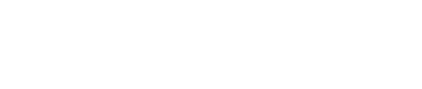 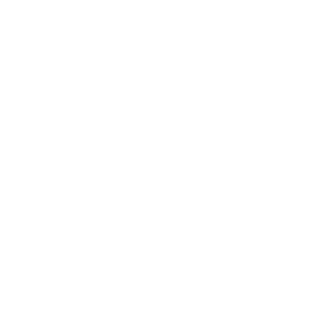 Ecommerce
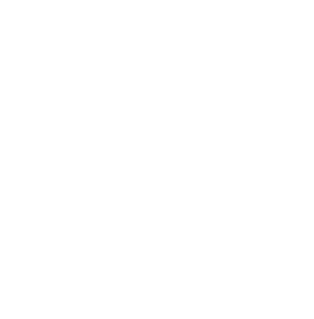 Web Development
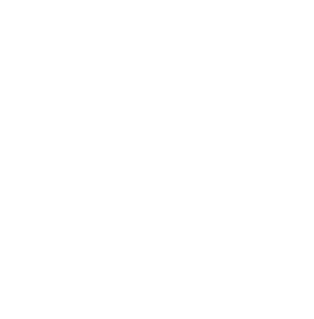 Branding
People First Marketing
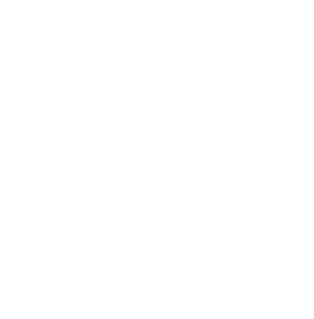 Email Marketing
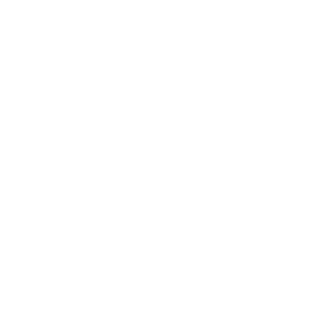 Film & Photography
Using transparency and communication to build business relationships.
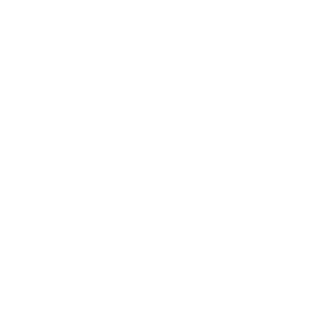 Education
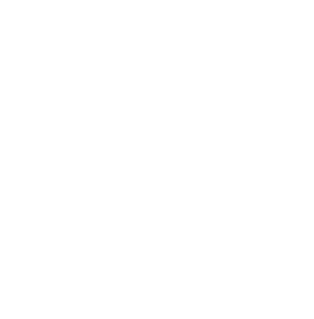 Crowdfunding
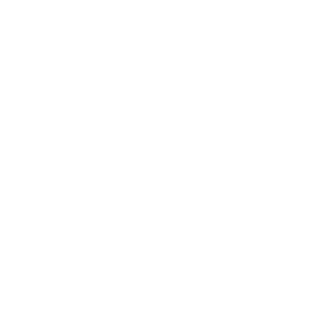 Digital Marketing
P: 519-835-3009
E: hello@2h.media
What You’ll Learn
What is Ecommerce
Finding your Audience
Choosing a Product
Distribution 101
Reaching your Audience
Calculating Profitability
Resources
Q&A
What Is Ecommerce?
Ecommerce refers to commercial transactions conducted online. 


Whenever you buy and sell something using the Internet, you’re involved in Electronic Commerce.
How Big Is Ecommerce?
Why Shoppers Buy Online?
Global audience
 Easily scalable
 Data gathering
 Younger audience
 Less risk
Why Sell Online?
Lower prices
 Accessibility
 Convenience
 Wider selection of goods
 Comfort
 Repeatable purchases
Misconceptions About Ecommerce
Cheap & Easy
 It’s passive income
 No need to advertise
 Great margins
 Tax is hard
 Not worth it if you have B&M
The Ecommerce Product Canvas
Audience
 Product
 Fulfillment
 Marketing
 Value
sprintpoint.ca
01
Audience
DETERMINING A TARGET MARKET, THEIR NEEDS AND THEIR VALUES
Audience
Starting with an audience ensures there is a market that will pay for your product.
What need are you trying to fulfill?
Audience
TRADITIONAL MARKET SEGMENTATIONS 
Demographics
Geographics
Behaviouralistics
Psychographics

Check our resources for more information about Marketing Segmentations
Audience
WHAT DO YOUR CUSTOMERS VALUE?
Quality?
Great customer service?
Low prices?
Exclusivity?
Audience
VALUE
How much does your audiencevalue solving the problem?

BUDGET
How much is your audience willing to pay?
Audience
Your product should entirely reflect your audience’s values.

If your audience demands high quality, your product can’t feel cheap.
Questions
02
Product
WHAT WILL YOU SELL TO FULFILL THE AUDIENCE NEED?
Product
How will your product solve your audience’s problem?
Product
What does the ideal Ecommerce product look like?
Product
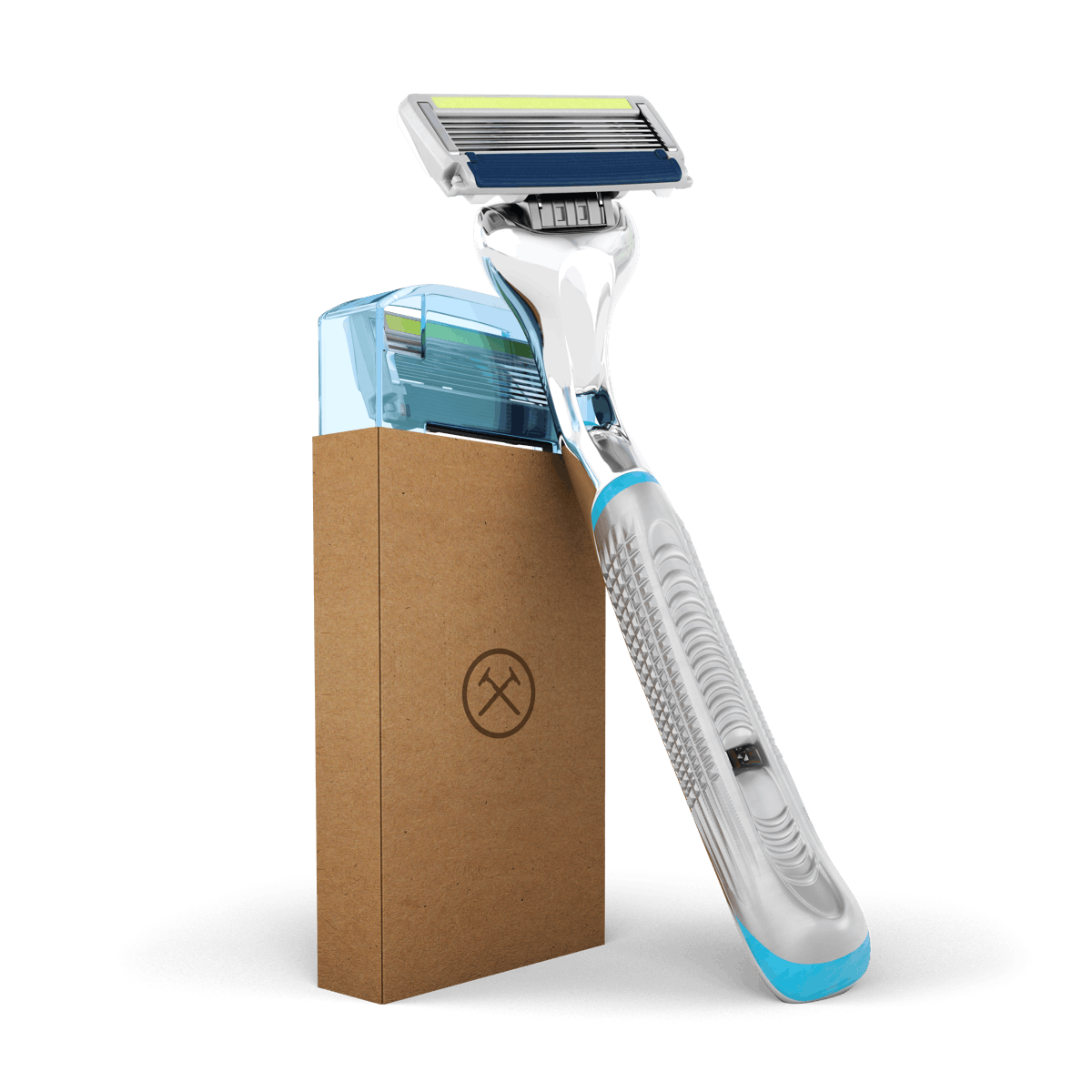 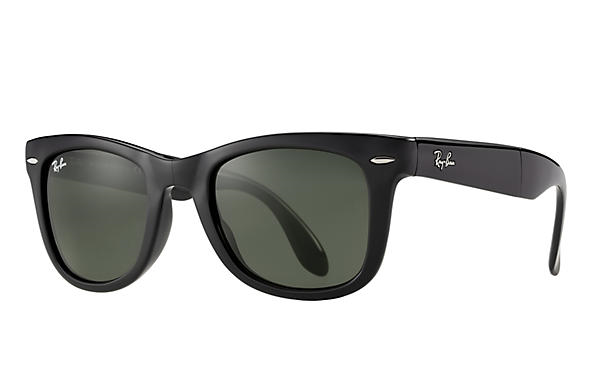 IDEAL ECOMMERCE PRODUCTS
Digital products
Small and lightweight
High profit
Easily shippable
Online audience
Niche products
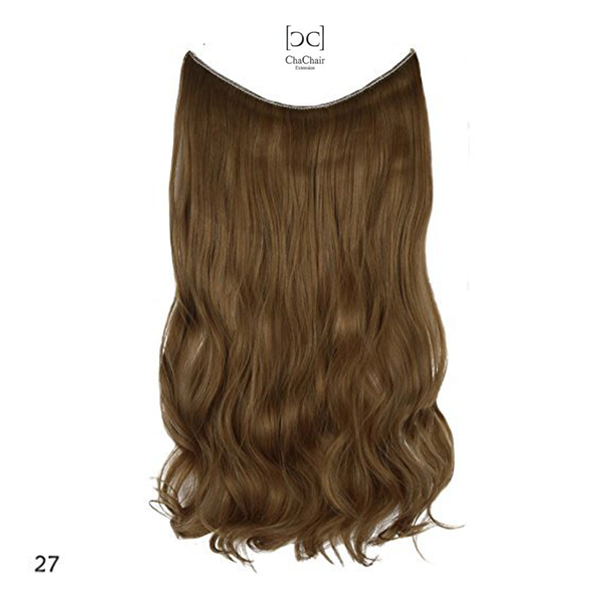 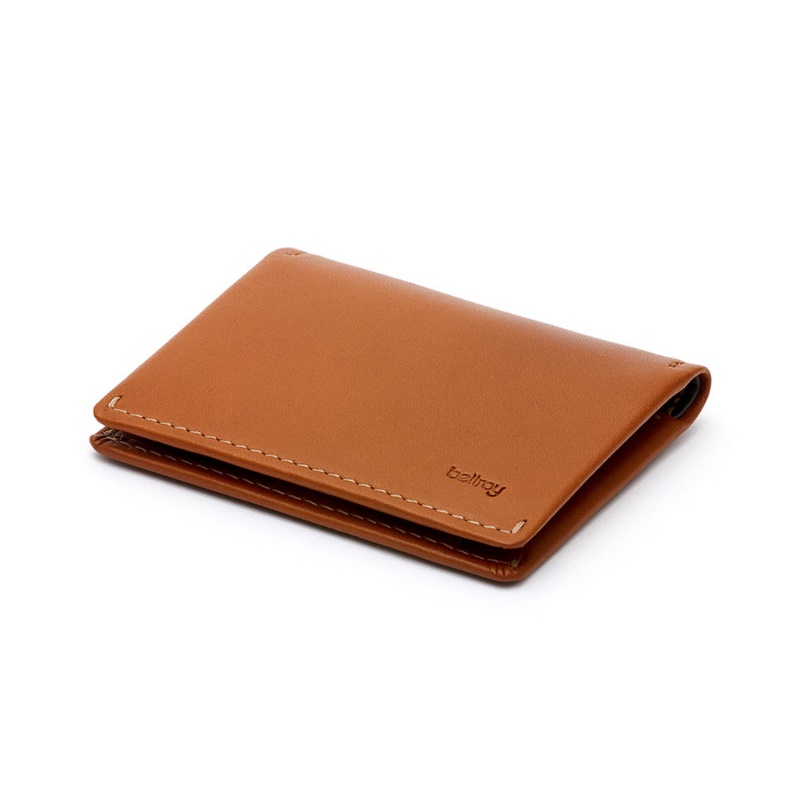 Product
REQUIRED PRODUCT INFORMATION
Price
Product Name
Photos / Video
Description
Measurements / Specifications
Warranty / Return Policy
Product
COMPLETE:
Solution
Product Info
Product
COMPETITION ONLINE IS FIERCE:
Do other similar products exist?
How much do they cost?
How is your audience finding competitor’s products?
Activity 1
COMPARE
Product pictures
Prices
Descriptions
Reviews
Website Quality
QUESTIONS
How many products did you find that solved your problem?
How wide was the price range?
Product
THERE IS NO FREE LUNCH ONLINE
Knowing the competitive landscape will help you determine your pricing, advertising strategy, and how to position your branding.
Product
MANUFACTURE VS. PURCHASE AND RESELL
What materials will you need?
Where will you get them?
Product
Importing Materials or Products
Wholesalers
Freight
Incoterms
EXW Guangzhou, CN
FOB Shenzhen, CN
DDP Guelph, CA

Check our resources for more information about Import/Export Terminology
Questions
03
Seller’s Journey
HOW ECOMMERCE LOOKS FROM THE SELLER’S PERSPECTIVE
Seller’s Journey
4 MAIN STEPS OF THE SELLER’S JOURNEY
Listing
Receiving Orders
Processing 
Delivery
Seller’s Journey
STEP 1: LISTING
Listing your products online
What is a “listing”?
Seller’s Journey
Hosted Platform
Self-Hosted Platform
WHAT ARE THE 2 LISTING OPTIONS?
Hosted Platforms
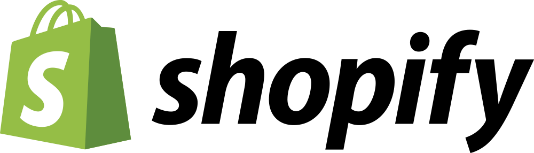 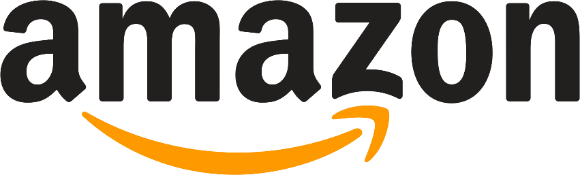 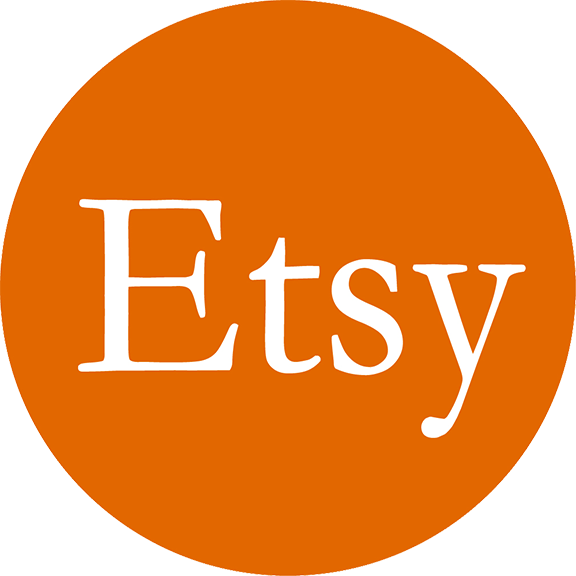 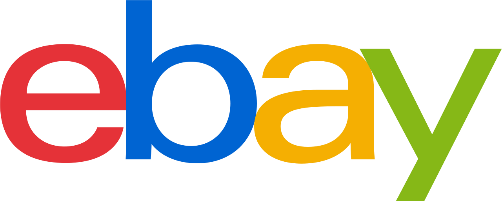 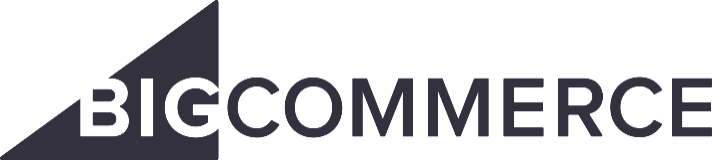 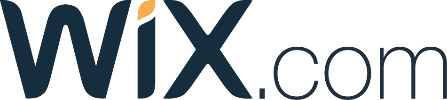 Self-Hosted Platforms
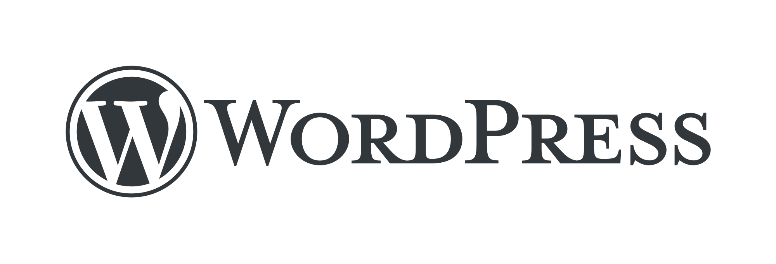 +
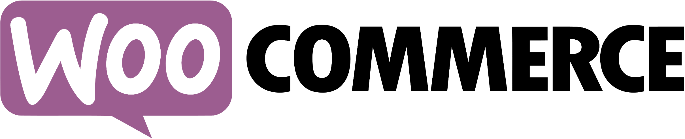 Seller’s Journey
Access to a huge market
Complex and high fees


Check our resources for more information on Amazon stores
Seller’s Journey
STEP 2: RECEIVING ORDERS
How will I accept payments?
Payment Solutions
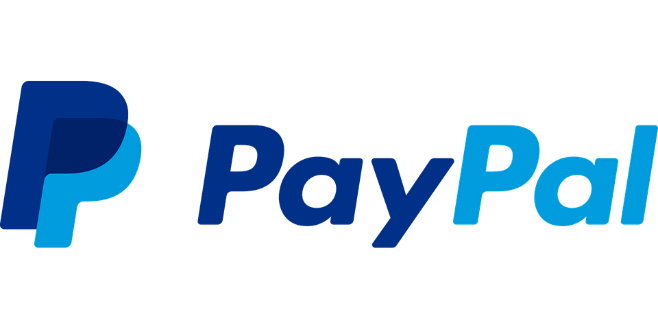 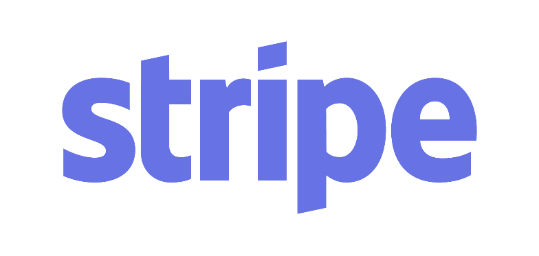 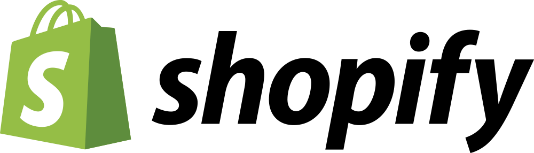 Seller’s Journey
FULFILLMENT
Warehousing, processing, and delivering orders to end customers
Seller’s Journey
STEP 3: ORDER PROCESSING
Pick - Finding & verifying the correct items
Pack - Packing the correct items securely
Ship - Getting your items to the Courier on time
Seller’s Journey
STEP 4: DELIVERY
Who can help you ship and different shipping models
Couriers
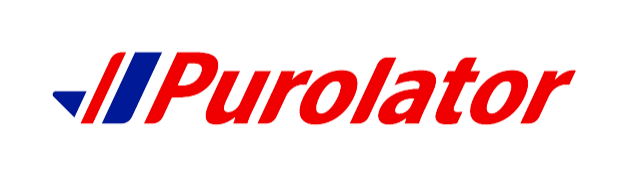 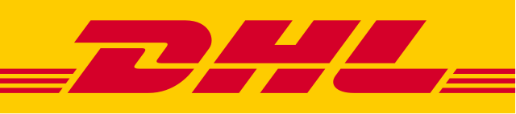 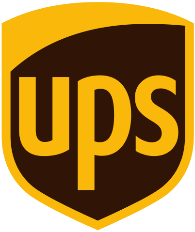 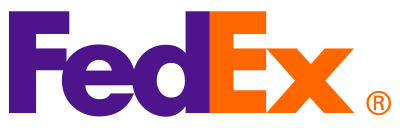 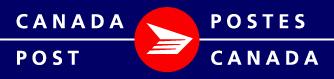 Alternative Shipping Providers & Software
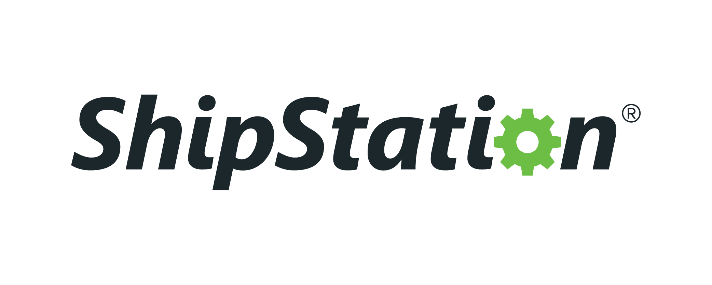 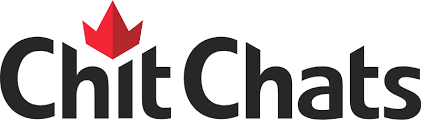 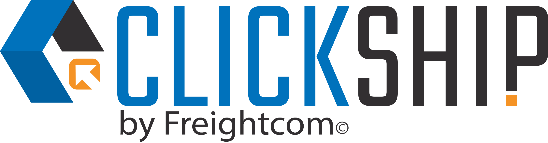 Fulfillment
METHODS OF FULFILMENT
Direct Fulfillment
Third Party Logistics (3PL)
Dropshipping
5 Minute Break
04
Marketing
PRESENTING YOUR PRODUCT AND ONLINE STORE TO YOUR AUDIENCE
Marketing
FOCUSING YOUR EFFORTS
Understanding your customer will ensure you store stays aligned with their valuesYou are not your target audience
Why is advertising a must?
Marketing
AVG. DIGITAL ADVERTISING CONVERSION
1.0 – 3.5% 

AVG. ECOMMERCE CONVERSION RATE (US): 
2.63%
This means roughly 1 in 2000 people who see your ad will actually purchase your product.
Marketing
HOW WILL YOUR CUSTOMERS DISCOVER YOU?
Social Media
Influencer Marketing
Paid Search
Traditional
Word of Mouth

Check our resources for more information on Influencer Marketing
Once your audience discovers your product, how will you get them to make the purchase?
Marketing
MARKETING PERSUASIONS 
Authority
Scarcity
Commitment
Social Proof
Reciprocity
Liking

Check our resources for more information about Persuasions
Marketing
SCARCITY
Out-of-Stock
Limited-Time Tactics
Pre-orders

Check our resources for more information about Scarcity
What are common persuasions you have seen for selling products online?
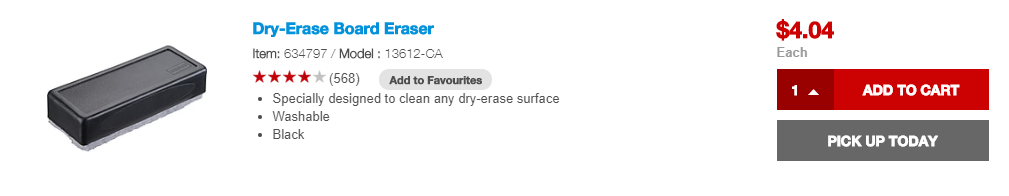 Marketing
RETENTION
How can you turn 1 customer into 2? 
How can you encourage repeat customers?
Referral Programs
Marketing
CART ABANDONMENT
Cart abandonment occurs when customers add items into their virtual shopping cart and then, for whatever reason, leave the website without completing their purchase.

Check our resources for more information about Cart Abandonment
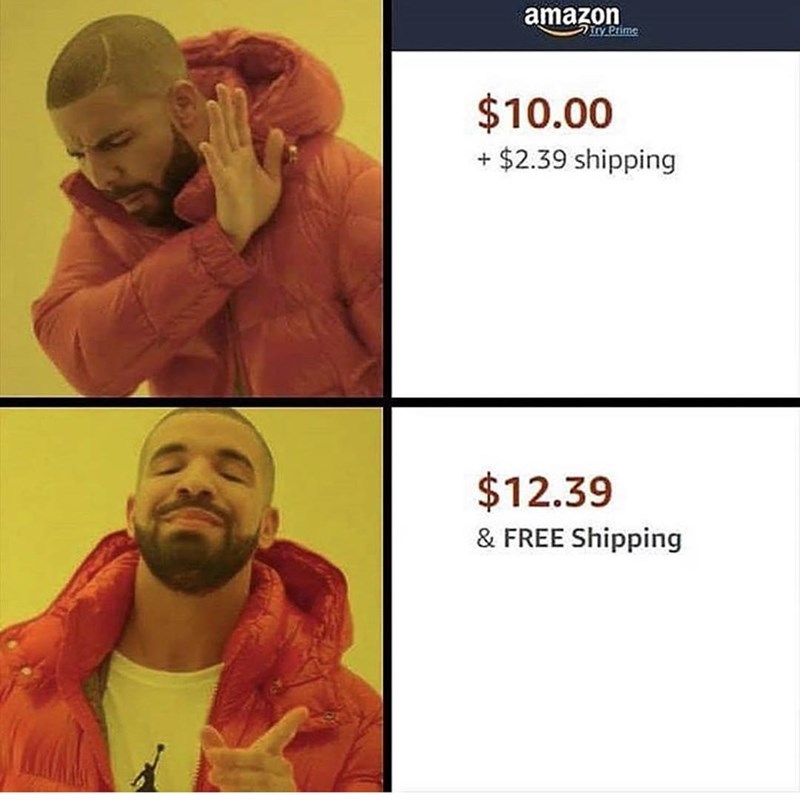 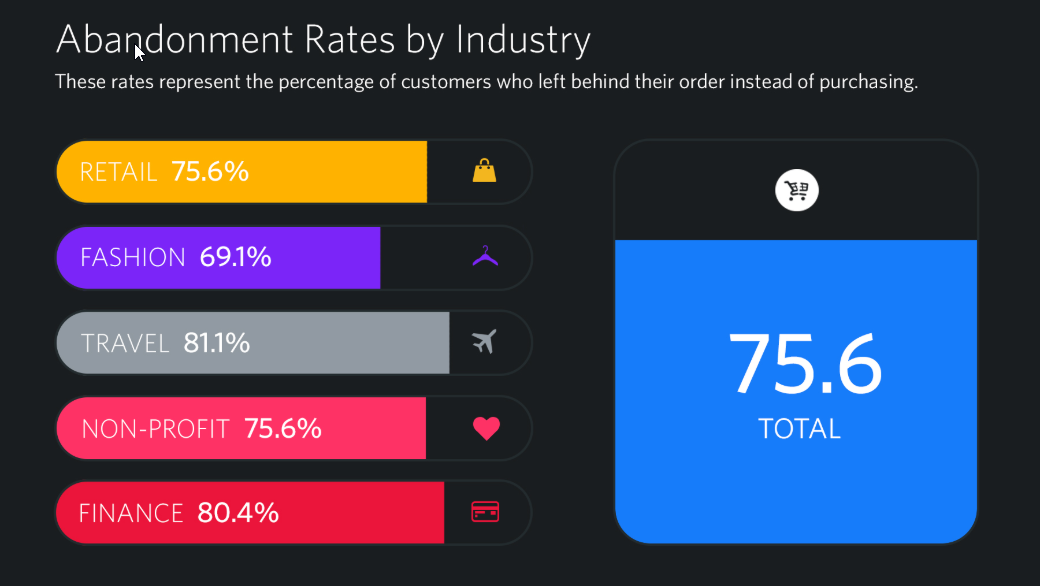 Marketing
TOP REASONS FOR CART ABANDONMENT
Unexpected shipping costs: 25%
Having to create a new account to finalize an order: 22%
Customers researching & comparing prices with no intention of buying: 17%

Check our resources for more information about Cart Abandonment
Store Branding
Product Branding
Marketing
Store and Product branding can be difficult.
Great design takes expertise.

This is your business! Hire an expert.

Reach out and start developing your support network!
[Speaker Notes: Matt]
Marketing
ACTIVITY 2: 
In 60 seconds find a product or store with GREAT branding that will attract their desired audience.

What makes their branding great?
Why will their target audience identify with their brand?
[Speaker Notes: Matt]
Questions
[Speaker Notes: Matt]
05
Value
DETERMINING YOUR PRICE AND VALIDATING YOUR IDEA
Value
Determining whether your product will be profitable is the last step of the Ecommerce Canvas.

WE TAKE INTO ACCOUNT: 
Expenses
Break Even
Price Point
Value
Similar to traditional selling, Ecommerce has a variety of expenses:
One Time Fixed
Recurring Fixed
Variable
One Time Fixed Expenses
THIS MAY INCLUDE:
Designing Store Branding
Designing Product Packaging
Creating Marketing Collateral

We treat these expenses as assets
Recurring Fixed Expenses
THIS MAY INCLUDE:
Advertising / Marketing Campaigns
Hosting
Warehousing
VARIABLE EXPENSES
THIS MAY INCLUDE:
Labour
Payment Processing
Packaging
Value
BREAK EVEN
The Break Even point formula is calculated by dividing the total fixed costs of production by the price per unit less the variable costs to produce the product.
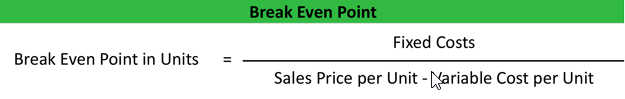 06
Resources
WHERE TO GO WHEN YOU GET STUCK
Resources
Udemy
Shopify Guides
Hubspot Academy

Check out www.2h.media for resources
Resources
Resources can be found at www.2h.media/workshops
Market segmentations - https://www.marketing91.com/4-types-market-segmentation-segment/
Persuasions - https://www.insites-consulting.com/6-principles-of-persuasive-marketing-how-to-influence-people/
Scarcity - https://www.referralcandy.com/blog/scarcity-marketing-examples/
3PL Distribution - https://www.youtube.com/watch?v=eCgHcLoOE8Y
Influencer Marketing - https://www.entrepreneur.com/article/324177


https://www.statista.com/statistics/379046/worldwide-retail-e-commerce-sales/
Resources
Incoterms: https://www.icontainers.com/us/2013/07/18/incoterms/ 
Logistics: https://www.inflowinventory.com/blog/small-business-3pl/
Questions?
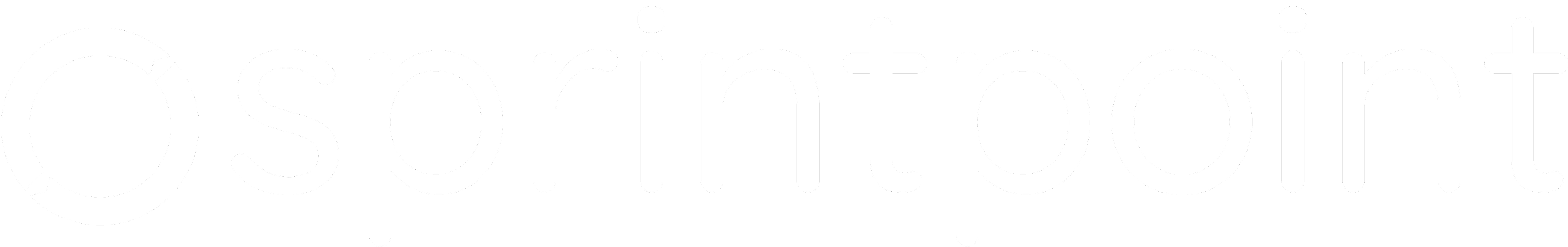 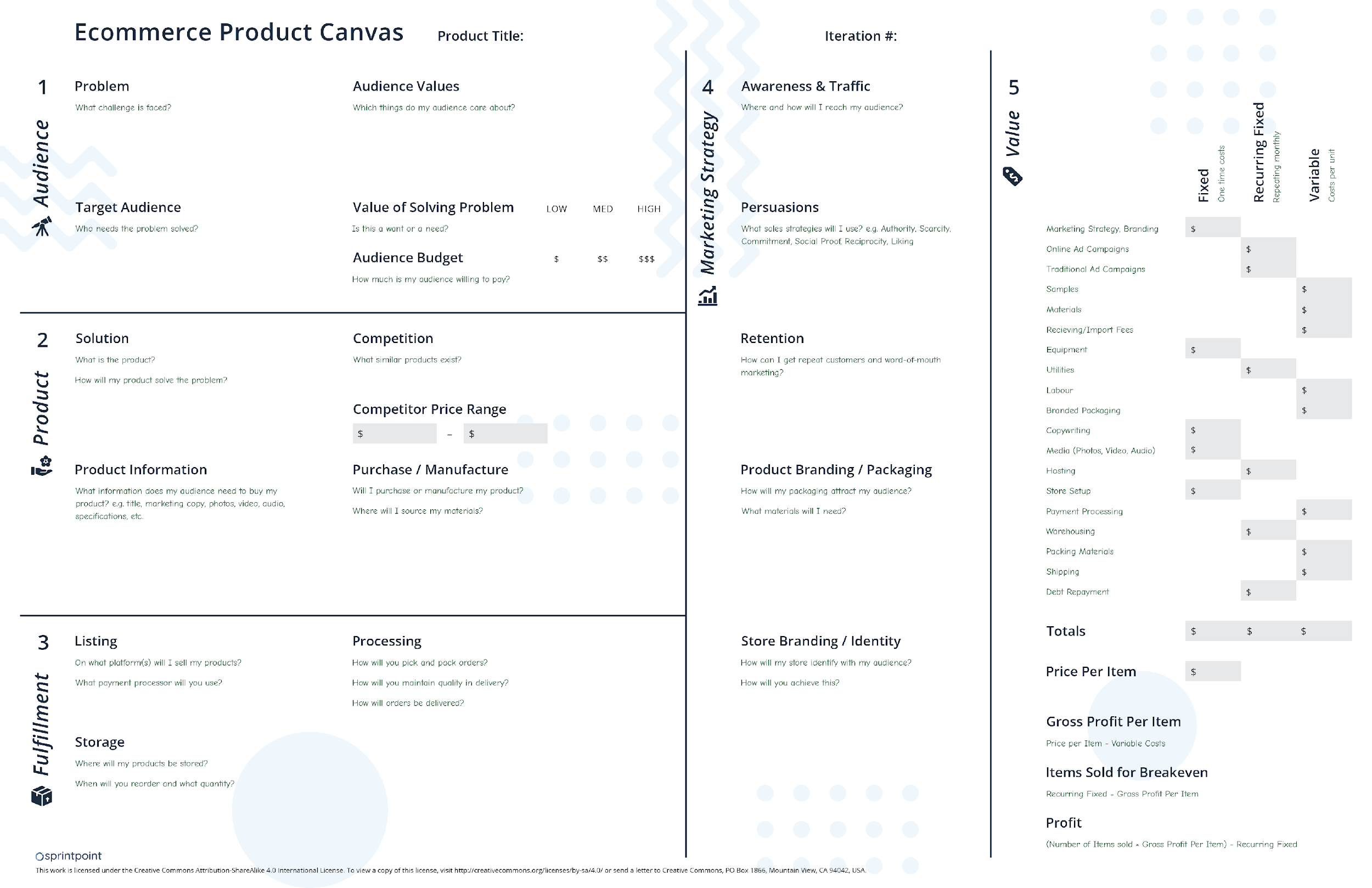 How do I get the slides?
Visit https://2h.media. The slides are on the workshop page.


How do we connect?
Follow 2H Media on LinkedIn.


Specific questions?
Give us a call.
P: 519-835-3009
E: hello@2h.media
Validate your Ecommerce product idea with the Ecommerce Product Canvas.